NAUKA ADMINISTRACJI
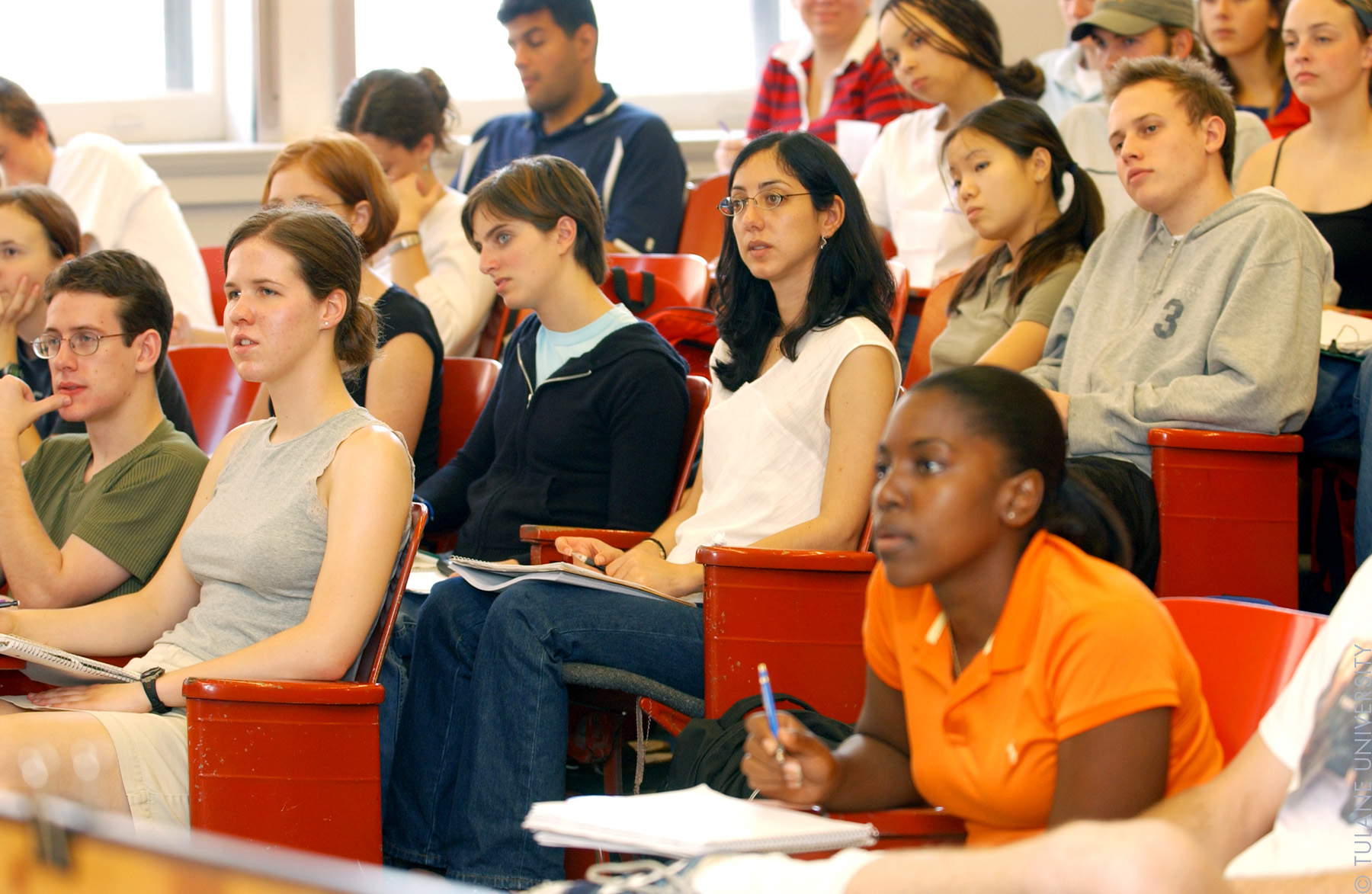 ZAJĘCIA NR 1
POJĘCIE ADMINISTRACJI PUBLICZNEJ, EWOLUCJA ADMINISTRACJI PUBLICZNEJ
dr Karina Pilarz
To zdjęcie, autor: Nieznany autor, licencja: CC BY-SA
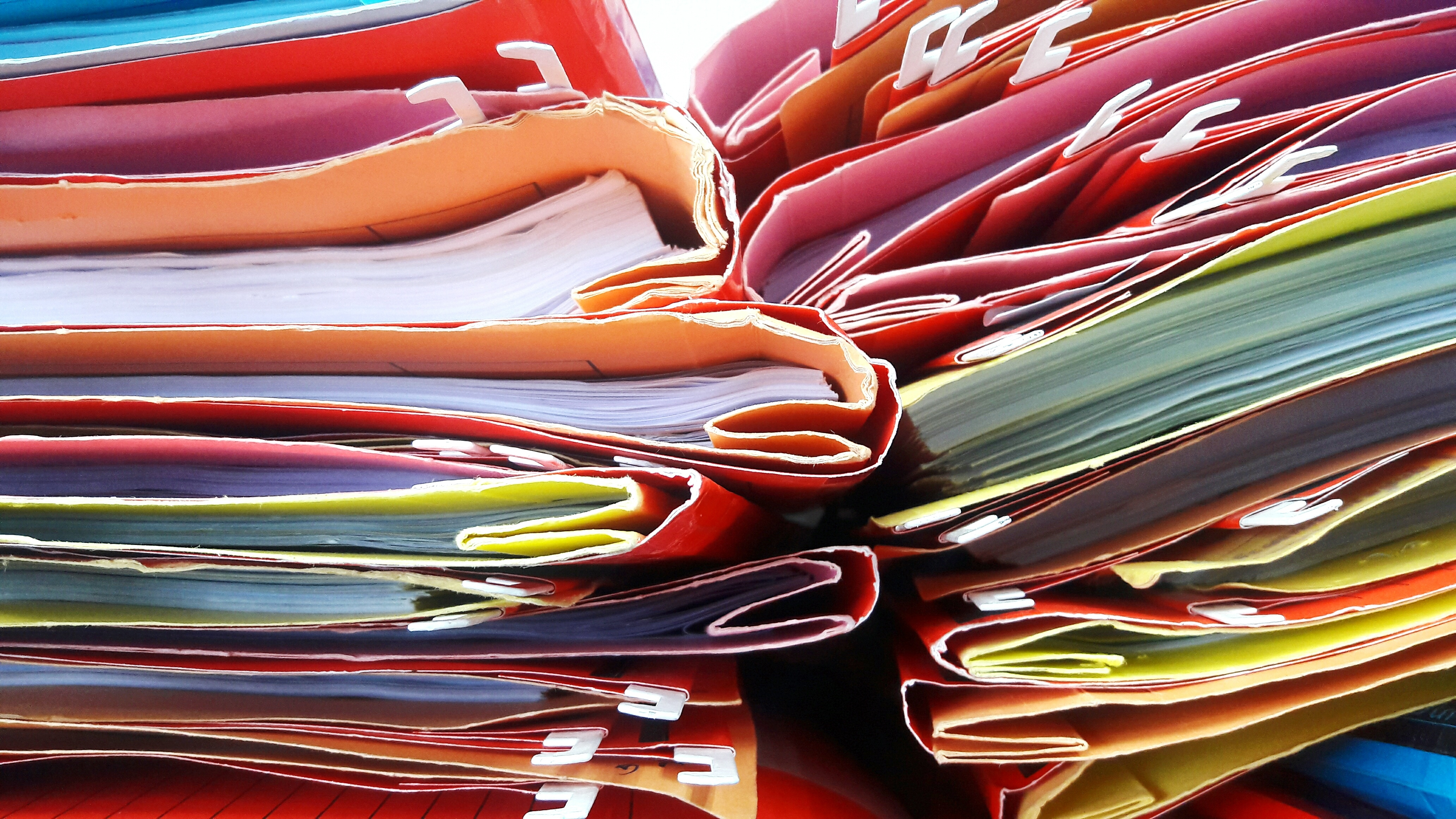 POJĘCIE ADMINISTRACJI PUBLICZNEJ
CZYM JEST ADMINISTRACJA PUBLICZNA?
JAKIMI CECHAMI SIĘ CHARAKTERYZUJE?
KONTEKST SOCJOLOGICZNY
ZASADY DEFINIOWANIA ADMINISTRACJI PUBLICZNEJ W UJĘCIU SOCJOLOGICZNYM
UKAZANIE JEJ NAJISTOTNIEJSZYCH CECH PRZEDMIOTOWYCH, KTÓRE CZYNIĄ JĄ ZJAWISKIEM OSOBNYM, CAŁOŚCIOWYM, SWOISTYM I TRWAŁYM, KTÓRE NA PRZESTRZENI CZASU PODLEGA NIEWIELKIM MODYFIKACJOM;
NIENARAŻANIE SIĘ NA TWORZENIE DEFINICJI PIĘTROWYCH – DEFINIOWANIE KOMPLEKSOWE;
SZEROKIE UJĘCIE TEMATU, KTÓRE NIE POZWALA NA POMINIĘCIE W DEFINICJI ISTOTNYCH PRZEDSIĘWZIĘĆ, UZNANYCH ZA ADMINISTRACJĘ;
DOSTOSOWYWANIE POJĘCIA DO ZMIENIAJĄCYCH SIĘ OKOLICZNOŚCI (POLITYCZNYCH, USTROJOWYCH I SPOŁECZNYCH).
Przykładowe definicje
PLANOWE ZGRUPOWANIE LUDZI POWOŁANE W SŁUŻBIE OKREŚLONEJ MISJI PUBLICZNEJ (JERZY STEFAN LANGROD);
PLANOWA DZIAŁALNOŚĆ PAŃSTWA ZMIERZAJĄCA DO ZASPOKOJENIA POTRZEB ZBIOROWYCH, LECZ NIEBĘDĄCA ANI USTAWODAWSTWEM, ANI SĄDOWNICTWEM (TADEUSZ BIGO) -> definicja negatywna
!!! – definicja J. Bocia
ADMINISTRACJA PUBLICZNA JEST TO PRZEJĘTE PRZEZ PAŃSTWO I REALIZOWANE PRZEZ JEGO ZAWISŁE ORGANY, A TAKŻE PRZEZ ORGANY SAMORZĄDU TERYTORIALNEGO, ZASPOKAJANIE ZBIOROWYCH I INDYWIDUALNYCH POTRZEB OBYWATELI, WYNIKAJĄCYCH ZE WSPÓŁŻYCIA LUDZI W SPOŁECZNOŚCIACH.
KONTEKST POLITYCZNY
SFERY BADANIA ADMINISTRACJI W KONTEKŚCIE ANALIZY POLITYCZNEJ – NIE SĄ ŚCIŚLE W PRAWIE UREGULOWANE – S. 21-22 PODRĘCZNIKA
KONTEKST JĘZYKOWY
ADMINISTRACJA

łac. ministrare   – działalność służebna, w celu spełnienia cudzej woli 

Starożytny Rzym: 
dominare – władza pana domu nad rodziną i niewolnikami;
imperare – władza wojskowa wobec żołnierzy;
regnare – władza królewska;
Monarchie nowożytne: minister – pierwszy sługa królewski;
Liturgia kościelna: ministrant – usługuje kapłanowi;

Przedrostek „ad”    –
celowy, wykonawczy charakter, działalność zróżnicowana;
działalność systematyczna i trwała.
KONTEKST PRAWNY
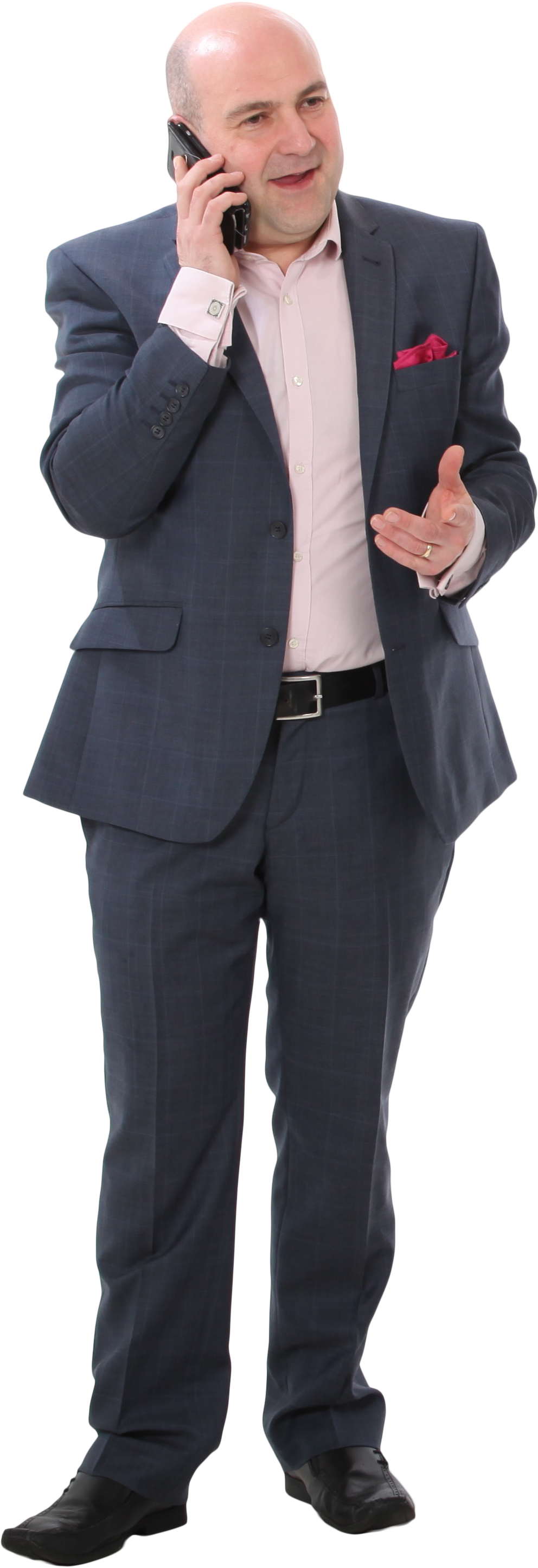 1. ADMINISTRACJA JEST POWOŁANA DO KSZTAŁTOWANIA ZEWNĘTRZNYCH STOSUNKÓW SPOŁECZNYCH (BADANIE I OCENA ADMINISTRACJI Z PUNKTU WIDZENIA OBOWIĄZUJĄCEGO PRAWA);
KAŻDE DZIAŁANIE ADMINISTRACJI MOŻE BYĆ ZAKWESTIONOWANE PRZED NIEZAWISŁYM SĄDEM, KTÓRY BĘDZIE BADAŁ JE WYŁĄCZNIE PO WZGLĘDEM KRYTERIUM LEGALNOŚCI (A NIE NP. SKUTECZNOŚCI, SPRAWNOŚCI, CELOWOŚCI, GOSPODARNOŚCI ITP.);
2. ADMINISTRACJA JEST ORGANIZACJĄ FORMALNĄ. 
CECHA FORMALIZACJI NADANA JEST ZA POMOCĄ AKTÓW NORMATYWNYCH, POCHODZĄCYCH RÓWNIEŻ OD ADMINISTRACJI, NP. AKTY KIEROWNICTWA WEWNĘTRZENEGO.

FORMALIZACJA POLEGA NA:
 WYZNACZENIU CELÓW ZEWNĘTRZNYCH,
 WYZNACZENIU RELACJI MIĘDZY CELAMI WEWNĘTRZNYMI,
 OKREŚLENIE CAŁOŚCI ORAZ POSZCZEGÓLNY CZĘŚCI STRUKTURY ORGANIZACYJNEJ I ICH WZAJEMNYCH RELACJI,
 OKREŚLENIE WSZYSTKICH ELEMENTÓW ORGANIZACJI I FUNKCJONOWANIA NIEZBĘDNYCH DO OSIĄGNIECIA STOJĄCYCH PRZED ADMINISTRACJĄ CELÓW.

3. ADMINISTROWANIE JEST PRZEDMIOTEM NORMOWANIA – ADMINISTRACJA JEST UJĘTA REGULACJAMI PRAWNYMI BEZ WZGLĘDU NA USTRÓJ, SYSTEM ITP.
EWOLUCJA ADMINISTRACJI PUBLICZNEJ
ADMINISTRACJA PUBLICZNA W PAŃSTWIE POLICYJNYM
POLICJA



całokształt działalności państwa
zarząd sprawami państwa
   administracja publiczna = administracja państwowa
ADMINISTRACJA PUBLICZNA W PAŃSTWIE PRAWA
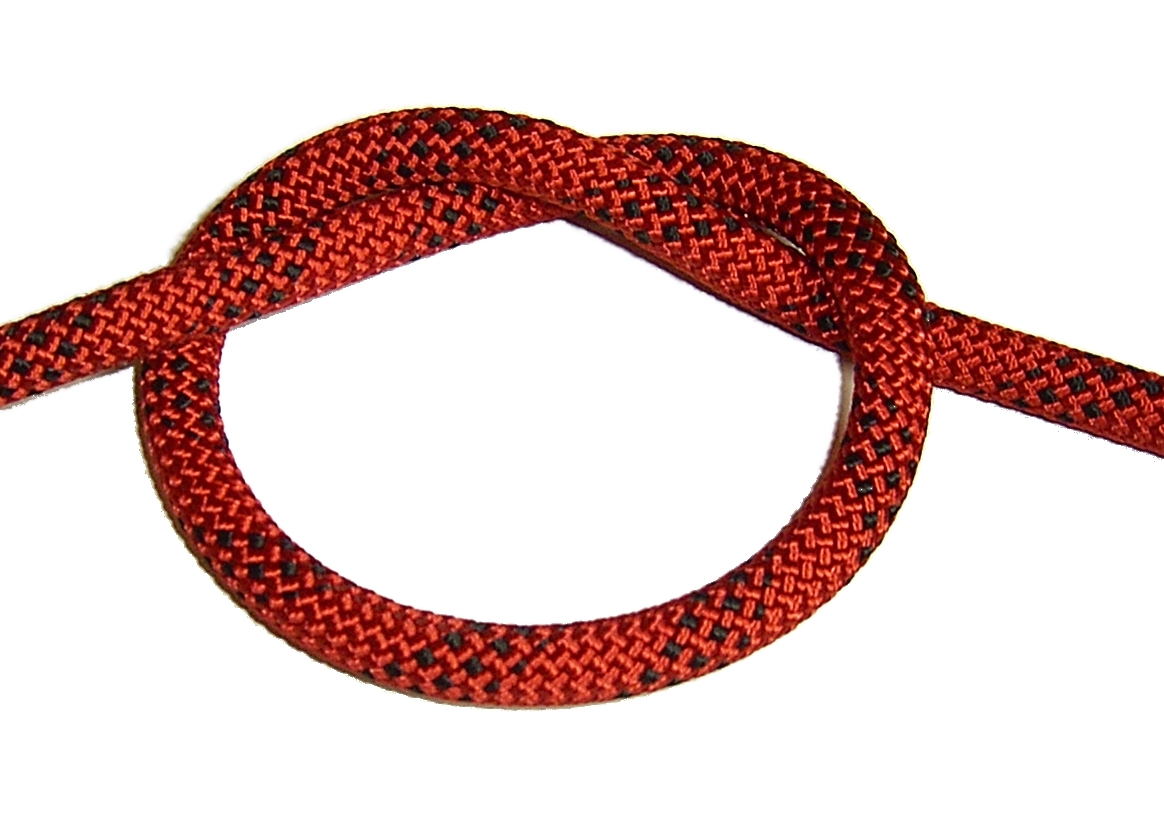 ZWIĄZANIE PRAWEM
ART. 7 KONSTYTUCJI RP – KONSTYTUCYJNA ZASADA LEGALIZMU;
WSZYSTKIE DZIAŁANIA ORGANÓW WŁADZY PUBLICZNEJ MUSZĄ MIEĆ PODSTAWĘ PRAWNĄ;
CELEM DZIAŁANIA ORGANÓW ADMINISTRACYJNYCH JEST WYKONYWANIE PRAWNIE OKREŚLONYCH ZADAŃ PUBLICZNYCH;
PRAWO OKREŚLA FORMY I PROCEDURY DZIAŁANIA;
MA NA CELU UNIEMOŻLIWIENIE SWOBODY DZIAŁANIA, DOWOLNOŚCI, DYSKRECJONALNOŚCI;
WYWIEDZIONE Z PRZEKONANIA, ŻE ADMINISTRACJA ZE SWEJ NATURY DĄŻY DO SWOBODY, POSZERZANIA ZAKRESU WŁADZY DYSKRECJONALNEJ.
To zdjęcie, autor: Nieznany autor, licencja: CC BY-SA
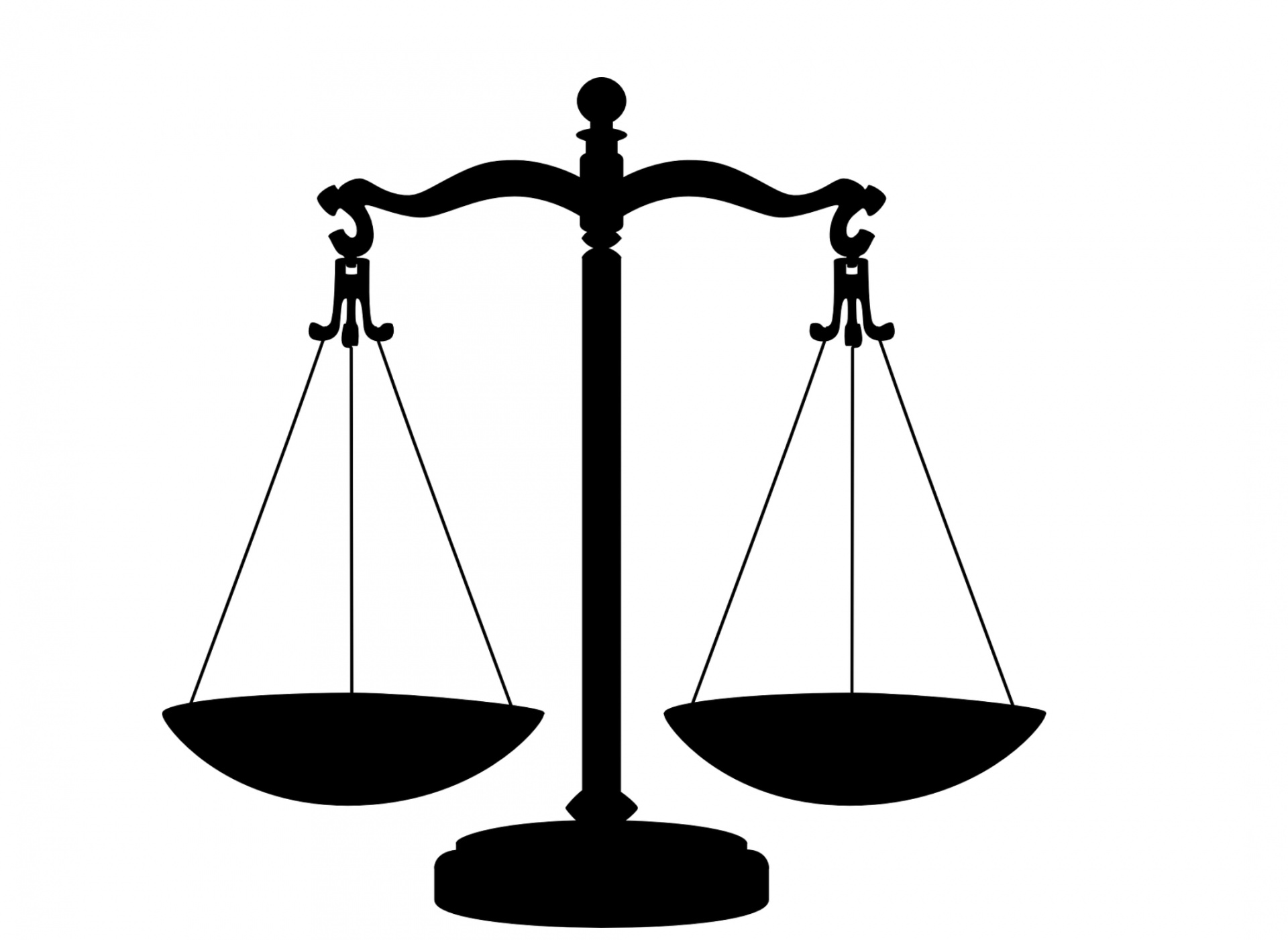 WYKONAWCZY CHARAKTER
WYWODZI SIĘ Z KONSTYTUCYJNEGO TRÓJPODZIAŁU WŁADZY, OPIERAJĄCEGO SIĘ NA ZASADZIE RÓWNOWAGI WŁADZ PUBLICZNYCH, Z JEDNOCZESNYM PRYMATEM WŁADZY USTAWODAWCZEJ (TWORZY ONA PRAWO POWSZECHNIE OBOWIĄZUJĄCE, NA PODSTAWIE KTÓREGO DZIAŁA WŁADZA WYKONAWCZA I SĄDOWNICZA).

ART. 10 KONSTYTUCJI RP – MONTESKIUSZOWSKI TRÓJPODZIAŁ WŁADZY
USTRÓJ RZECZYPOSPOLITEJ POLSKIEJ OPIERA SIĘ NA PODZIALE I RÓWNOWADZE WŁADZY USTAWODAWCZEJ, WŁADZY WYKONAWCZEJ I WŁADZY SĄDOWNICZEJ.
WŁADZĘ USTAWODAWCZĄ SPRAWUJĄ SEJM I SENAT, WŁADZĘ WYKONAWCZĄ PREZYDENT RZECZYPOSPOLITEJ POLSKIEJ I RADA MINISTRÓW, A WŁADZĘ SĄDOWNICZĄ SĄDY I TRYBUNAŁY.
ORGANY ADMINISTRACJI PUBLICZNEJ USYTUOWANE SĄ W STRUKTURACH WŁADZY WYKONAWCZEJ, MIMO IŻ NIE ZOSTAŁY WPROST WYMIENIONE W ART. 10 KONSTYTUCJI RP;
DWA POZIOMY ORGANIZACYJNE, KTÓRE MOŻEMY WYRÓŻNIĆ W OBRĘBIE WŁADZY WYKONAWCZEJ: EGZEKUTYWA POLITYCZNA I ADMINISTRACJA PUBLICZNA;
ORGANY ADMINISTRACJI PUBLICZNEJ MAJĄ ZA ZADANIE JEDYNIE KONKRETYZOWANIE (WYKONYWANIE) PRAWA POWSZECHNIE OBOWIĄZUJĄCEGO, ALE GO NIE TWORZĄ.
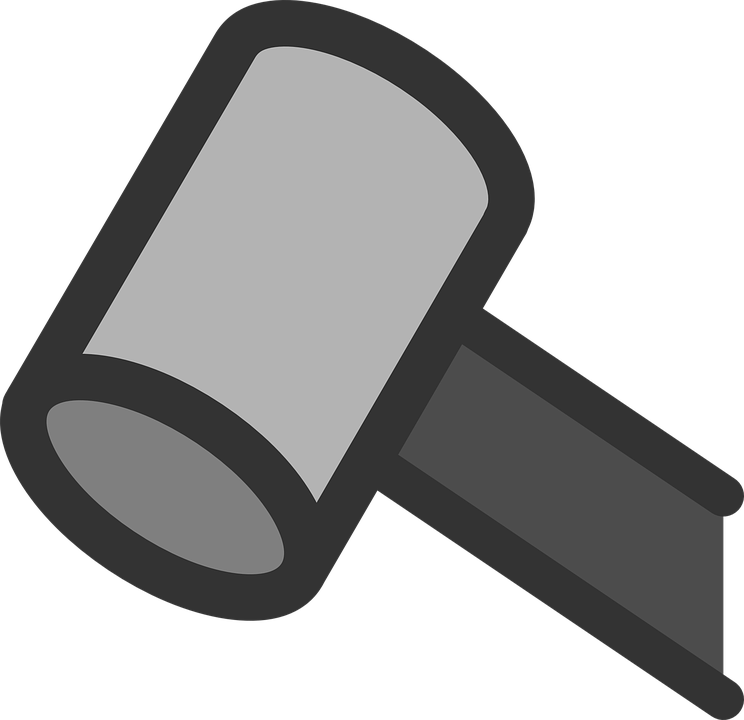 Poddanie kontroli sądowej
NAJWYŻSZY TRYBUNAŁ ADMINISTRACYJNY – 1922 R.
NACZELNY SĄD ADMINISTRACYJNY – 1980 R.

ART. 184 KONST. RP Z 1997 R.
NACZELNY SĄD ADMINISTRACYJNY ORAZ INNE SĄDY ADMINISTRACYJNE SPRAWUJĄ, W ZAKRESIE OKREŚLONYM W USTAWIE, KONTROLĘ DZIAŁALNOŚCI ADMINISTRACJI PUBLICZNEJ. KONTROLA TA OBEJMUJE RÓWNIEŻ ORZEKANIE O ZGODNOŚCI Z USTAWAMI UCHWAŁ ORGANÓW SAMORZĄDU TERYTORIALNEGO I AKTÓW NORMATYWNYCH TERENOWYCH ORGANÓW ADMINISTRACJI RZĄDOWEJ.
CAŁA DZIAŁALNOŚĆ ADMINISTRACJI PUBLICZNEJ PODDANA JEST KONTROLI NIEZAWISŁEGO, NIEZALEŻNEGO, BEZSTRONNEGO SĄDU;
ŚRODEK OCHRONY PRAW I WOLNOŚCI OBYWATELA;
MA NA CELU PRZECIWDZIAŁANIE NAKŁADANIU NA OBYWATELI NIEKONSTYTUCYJNYCH OBOWIĄZKÓW;
CHRONI PRZED NIEKONSTYTUCYJNĄ INGERENCJĄ ADMINISTRACJI W PRAWA I WOLNOŚCI OBYWATELI.
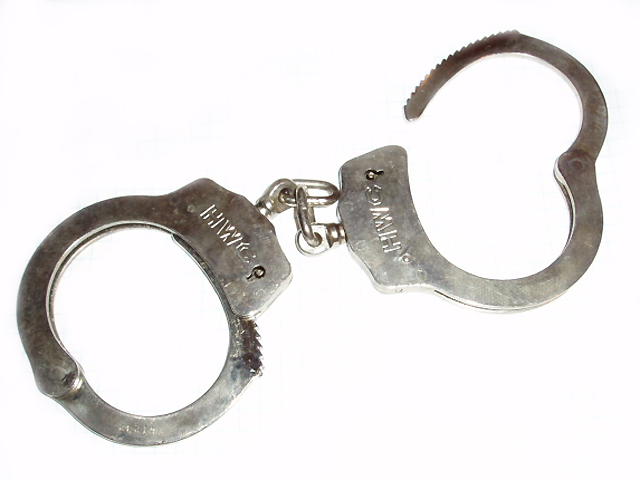 Odpowiedzialność prawna
ZA DZIAŁANIA NIEZGODNE Z PRAWEM I SZKODY WYRZĄDZONE TAKIMI DZIAŁANIAMI OSOBY PIASTUJĄCE FUNKCJE ORGANÓW, A TAKŻE OSOBY SPRAWUJĄCE URZĘDY PONOSZĄ ODPOWIEDZIALNOŚĆ PRAWNĄ – KARNĄ, CYWILNĄ, DYSCYPLINARNĄ).
To zdjęcie, autor: Nieznany autor, licencja: CC BY-SA
POZOSTAŁE ZASADY
ZADANIA ADMINISTRACJI PUBLICZNEJ
Zob. A. Pakuła, Od państwa policyjnego do państwa neopolicyjnego. Objawy policyzacji demokratycznego państwa prawnego, [w:] J. Korczak (red.), Cywilizacja administracji publicznej. Księga jubileuszowa z okazji 80-lecia urodzin prof. nadzw. UWr dra hab. Jana Jeżewskiego, Wrocław 2018, s. 379-387.


https://repozytorium.uni.wroc.pl/dlibra/publication/95430/edition/89631/od-panstwa-policyjnego-do-panstwa-neopolicyjnego-objawy-policyzacji-demokratycznego-panstwa-prawnego-pakula-andrzej?language=pl